Pointless
Y5 & Y6 Spellings
Finish
Spellings 4
Spellings 1
Spellings 3
Spellings 5
Spellings 6
Spellings 2
Spellings 7
Spellings 13
Spellings 8
Spellings 14
Spellings 9
Spellings 15
Spellings 10
Spellings 16
Spellings 11
Spellings 17
Spellings 12
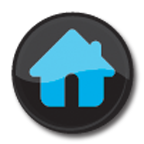 individual
ind___
One person is an ind__
58
determined
Keen to succeed
38
det____d
Not passive.
ag____ve
aggressive
42
ve______
vehicle
A car or bus.
21
We use the English lan___ to communicate.
lan____
language
37
____cal
physical
26
The P in PE.
We asked 100 people to identify and spell these words.
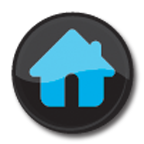 variety
v___ty
A type of plant or fruit.
15
rhyme
eg cat, hat and sat all r___
7
r____
Where an arm joins your body.
sh_____
shoulder
62
l______g
lightning
Found with thunder
79
op_____ty
opportunity
36
A chance to do something
r____m
rhythm
3
Music has a r_____.
We asked 100 people to identify and spell these words.
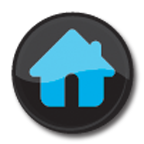 ac___
accompany
Go with someone.
22
programme
pr______
Eastenders is a TV pr_
26
A book of words and meanings.
d_______y
dictionary
42
suf______
sufficient
enough
22
com____
communicate
24
talk
environment
env____t
18
We must protect the env_
We asked 100 people to identify and spell these words.
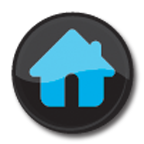 forty
f___
2 x 20
85
familiar
Well known to you.
32
fam____
Opinion not based on facts or experience.
pre_______
prejudice
0
Sitting on the benches during assembly is a pri____.
pri______
privilege
16
int_____
interrupt
40
Butt into a conversation
int____
interfere
21
Meddle with
We asked 100 people to identify and spell these words.
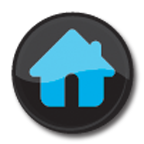 criticise
crit___
Share an opinion about something.
28
Which cat___ would you put this book into?
category
17
cat____y
An annoyance, a pest
nu_______
nuisance
11
oc____
occur
happen
45
veg____s
vegetables
50
Potatoes, leeks and beans.
sac____
sacrifice
8
To give something up.
We asked 100 people to identify and spell these words.
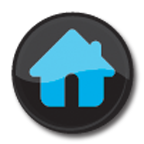 competition
com____
She won the diving ___.
43
Something to discuss and argue about.
controversy
con____
3
The noun from explain.
ex_______
explanation
45
oc______
occupy
Live in.
15
_____ls
symbols
6
+ - x ÷ ° © are all
Thank you. I really ap___ what you did.
ap____
appreciate
23
We asked 100 people to identify and spell these words.
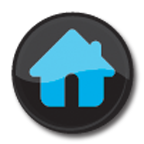 queue
q___
A line of people waiting.
42
necessary
It is needed.
25
n____s_y
It runs the country.
g_______t
government
38
im______y
immediately
At once.
25
t__m_____
temperature
36
Measured in °C.
y____
yacht
26
Large sailing boat.
We asked 100 people to identify and spell these words.
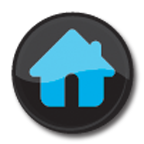 House of Commons and the House of Lords.
parliament
pa_____
29
pronunciation
pro_____n
How something is said.
0
Certain.
def____
definite
10
fre______y
frequently
Often.
40
Make someone feel uncomfortable.
embarrass
emb____s
13
for___
foreign
24
From another country.
We asked 100 people to identify and spell these words.
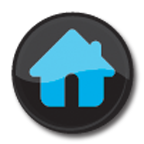 amateur
ama___
Not professional.
43
ancient
a____t
Extremely old.
34
An assistant.
sec_____y
secretary
29
sincerely
sin______y
End a letter with yours __.
62
This will trouble you if you do bad deeds.
con_____
conscience
14
cem____
cemetery
12
Where you find graves.
We asked 100 people to identify and spell these words.
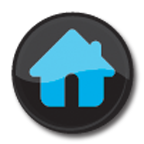 guarantee
g______e
The TV came with a 5 year g__.
27
average
Not particularly good or bad.
54
av_____
A group formed to discuss and make decisions.
com______e
committee
21
hin_____
hindrance
It was not a help – it was a h__.
24
mar_____
marvellous
33
Wonderful.
mischievous
misc____
24
A bit naughty.
We asked 100 people to identify and spell these words.
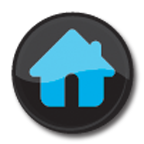 restaurant
rest___
A place to eat out.
39
She needed the loo. She was d__.
desperate
desp__
44
Annoy and pester continually.
harass
26
ha___s
l___s__
leisure
Free time.
18
disastrous
53
Opposite to successful.
disa____s
bar__
bargain
74
It was cheap – a b__.
We asked 100 people to identify and spell these words.
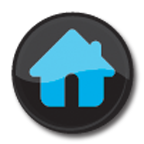 twe___
12th
34
twelfth
apparent
ap____t
Clear to see.
26
Awake – not asleep.
conscious
21
con____s
n________r
neighbour
Person living next door.
14
exaggerate
26
Make it sound better than it was.
exa_______
accommodate
ac__m__e
5
Give someone a place to stay.
We asked 100 people to identify and spell these words.
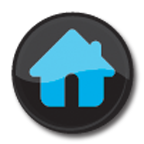 You need these to move
 eg biceps, triceps.
muscles
m___
65
correspond
co______d
Write letters to.
19
Did it kill the cat?.
c_______y
curiosity
13
d______p
develop
Grow and change.
54
Mark on the skin following a blow.
br_____
bruise
22
___w_d
awkward
17
Difficult.
We asked 100 people to identify and spell these words.
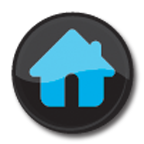 Connected.
attached
at_____
21
stomach
st_____
Your food goes into this.
38
He or she is in the army.
s____
soldier
64
e______t
excellent
Very good.
71
Who you are. Beware of ____ theft!
identity
id____
20
A job or career which requires some training to do.
pro___
profession
16
We asked 100 people to identify and spell these words.
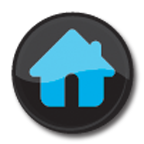 suggest
s____t
Give an idea.
43
A hand-written name at the bottom of a letter.
signature
s____
29
To identify.
re___g__
recognise
19
Get someone to change their mind or do something.
persuade
p___s___
28
eq_____
equipment
Thing you need if you go camping.
41
He worked hard and did a th___ job.
th____
thorough
39
We asked 100 people to identify and spell these words.
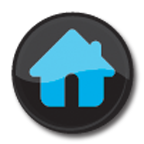 A group of people living close to each other.
community
c_m_____
24
Encourage others to use something.
recommend
31
rec_____
In particular.
esp______
especially
23
av_____
available
Ready to go or be used.
47
Ac____ to Sarah, it was a bargain!
ac_____
according
60
existence
ex____
9
Bring into ex___ - create.
We asked 100 people to identify and spell these words.
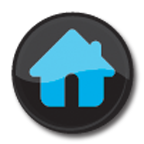 achieve
ac___
Accomplish.
37
The con____ store was handy and local.
convenience
con__
22
E_____d with 3 jumpers and 2 coats, he was ready for the storm.
equipped
32
e______d
The way something is set up or works.
s_____m
system
29
Her comment was not rel___ to the lesson.
relevant
12
rel____t
sin__
sincere
49
Well meaning and honest.
We asked 100 people to identify and spell these words.
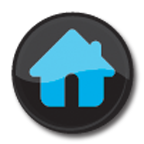 100
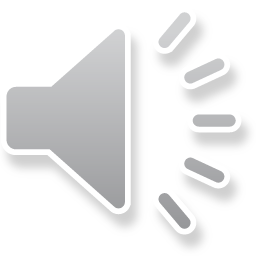 99
98
97
96
95
94
93
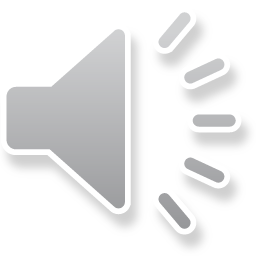 92
91
90
89
88
87
86
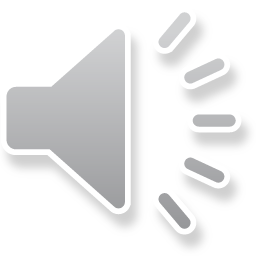 85
84
83
82
81
80
79
78
77
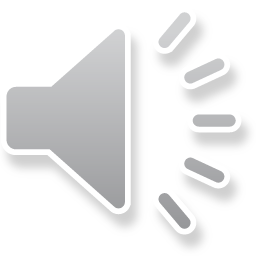 76
75
74
73
72
71
70
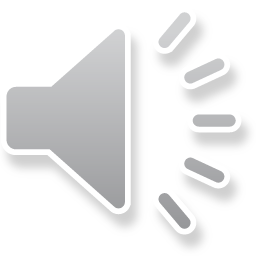 69
68
67
66
65
64
63
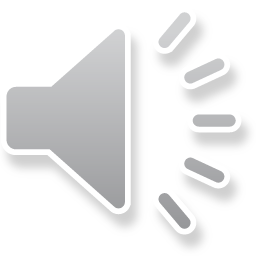 62
61
60
59
58
57
56
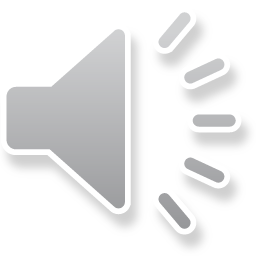 55
54
53
52
51
50
49
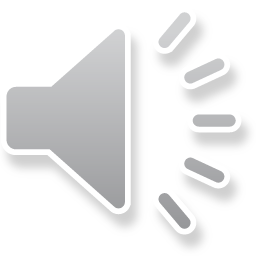 48
47
46
45
44
43
42
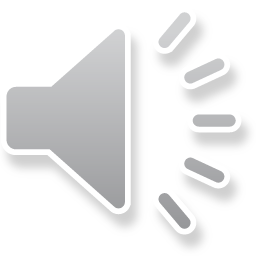 41
40
39
38
37
36
35
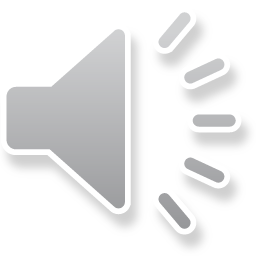 34
33
32
31
30
29
28
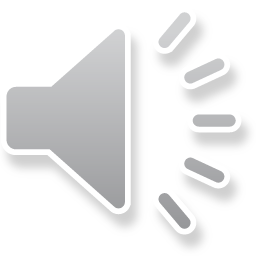 27
26
25
24
23
22
21
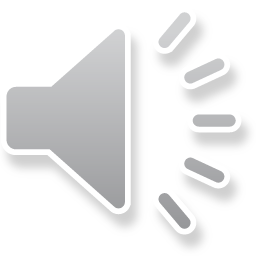 20
19
18
17
16
15
14
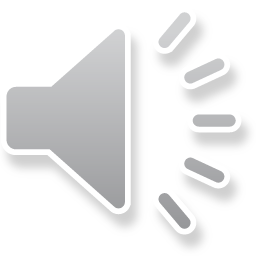 13
12
11
10
9
8
7
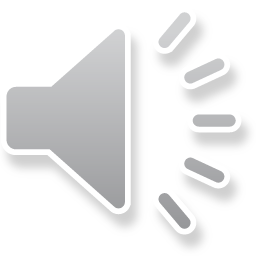 6
5
4
3
2
1
Pointless
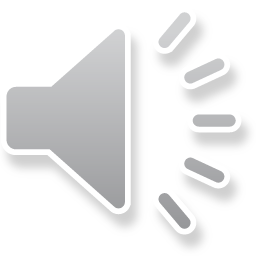 x
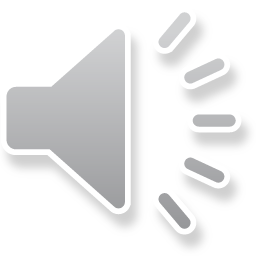 100
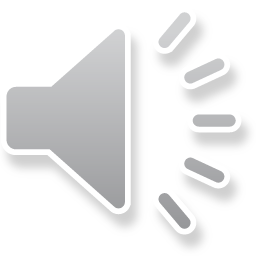 99
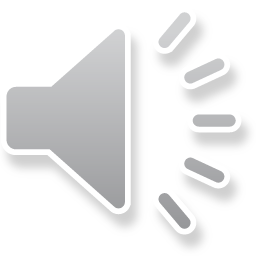 98
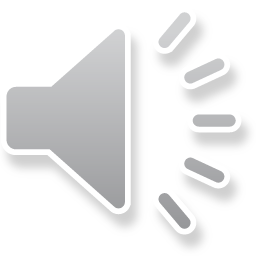 97
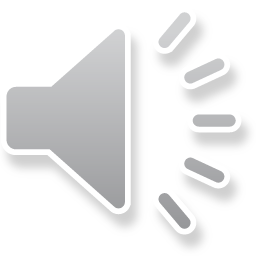 96
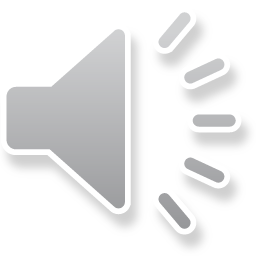 95
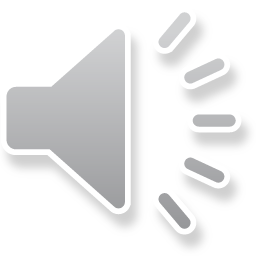 94
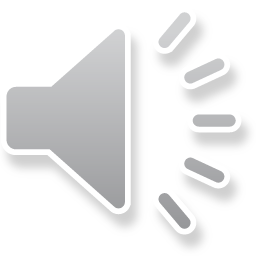 93
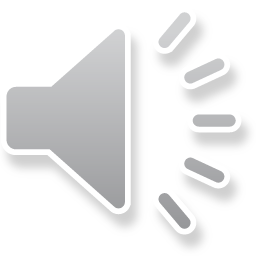 92
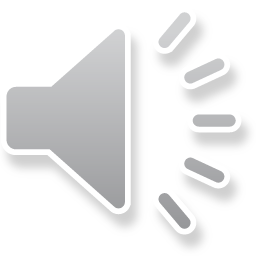 91
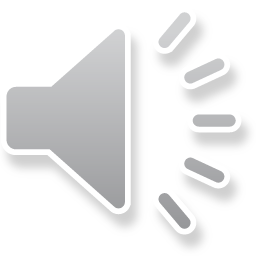 90
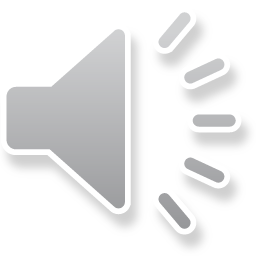 89
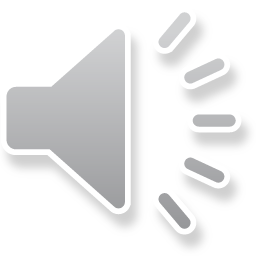 88
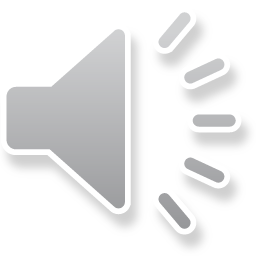 87
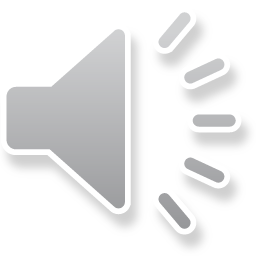 86
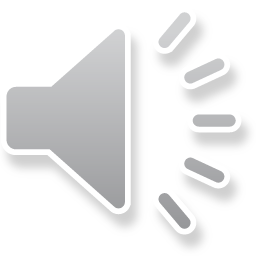 85
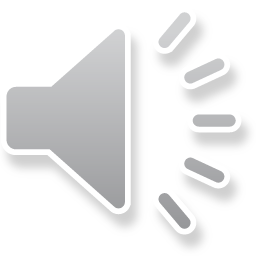 84
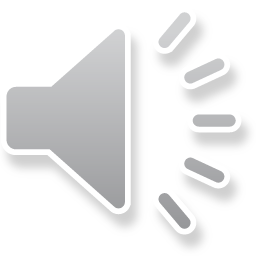 83
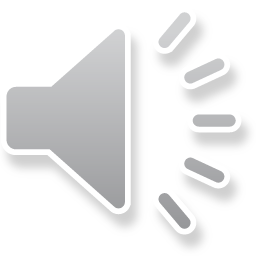 82
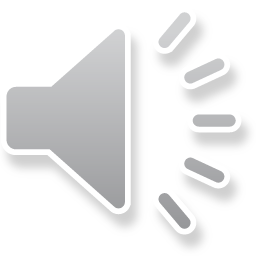 81
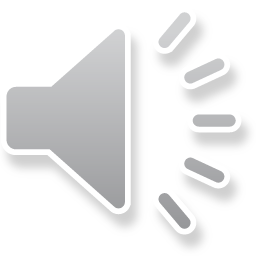 80
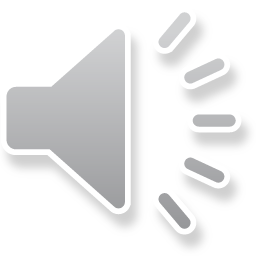 79
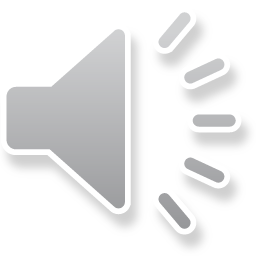 78
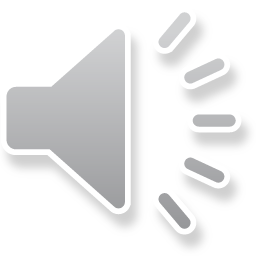 77
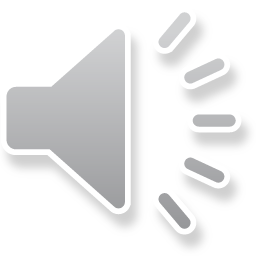 76
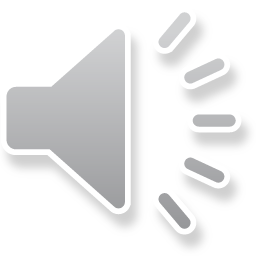 75
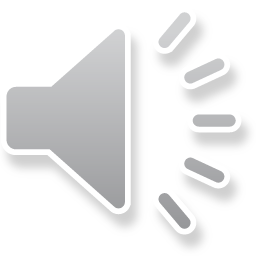 74
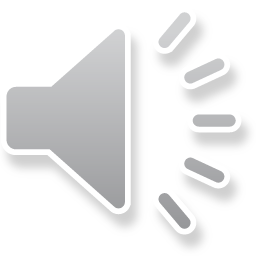 73
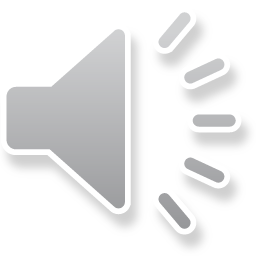 72
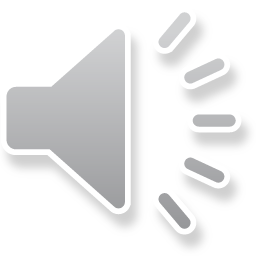 71
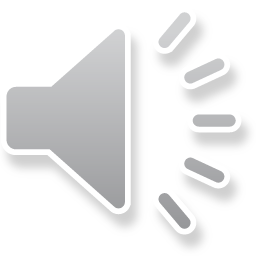 70
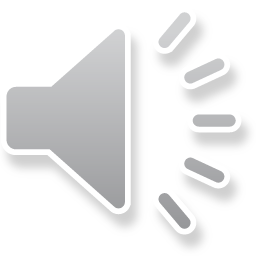 69
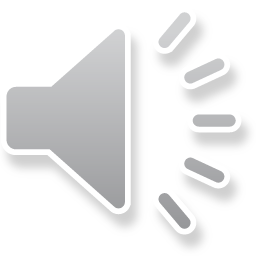 68
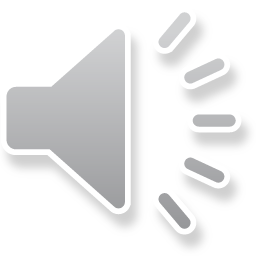 67
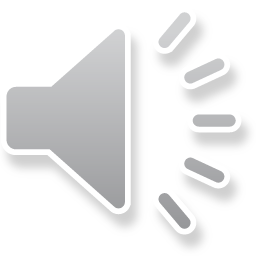 66
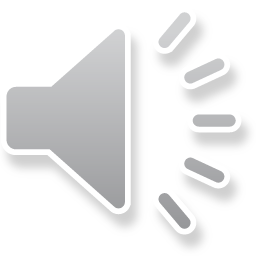 65
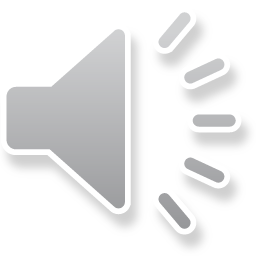 64
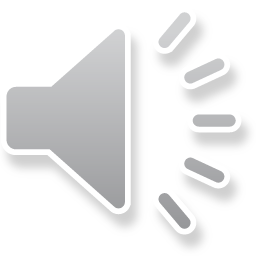 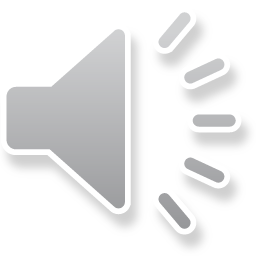 63
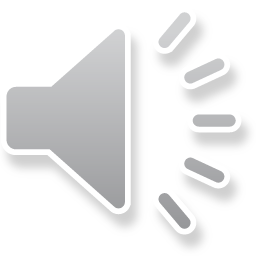 62
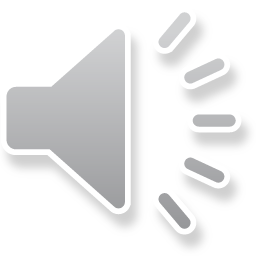 61
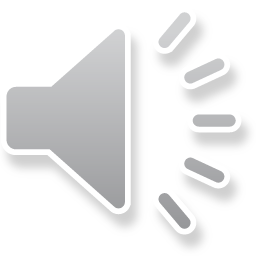 60
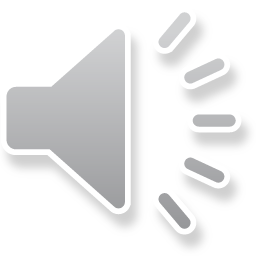 59
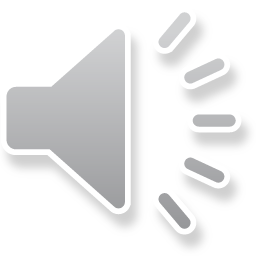 58
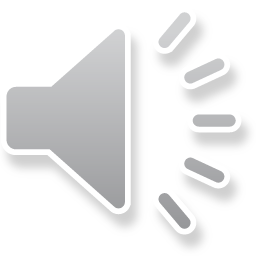 57
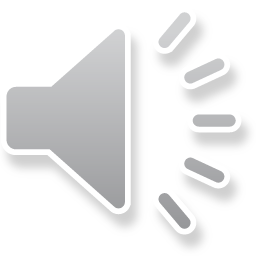 56
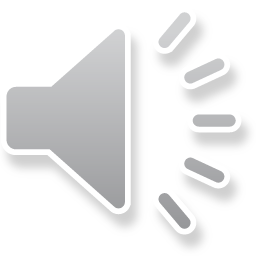 55
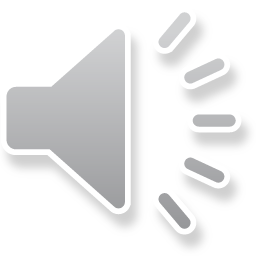 54
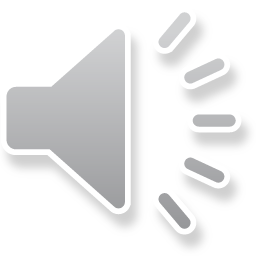 53
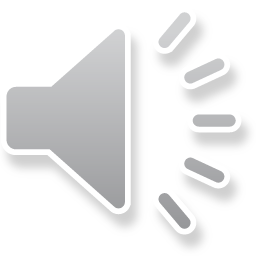 52
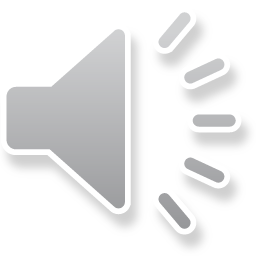 51
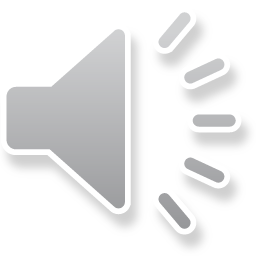 50
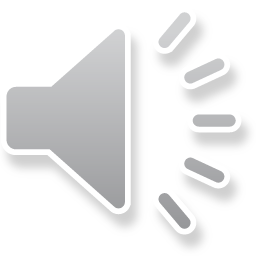 49
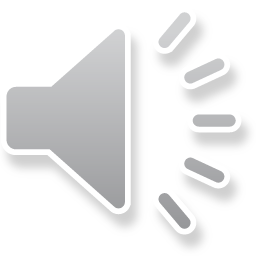 48
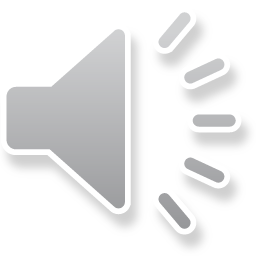 47
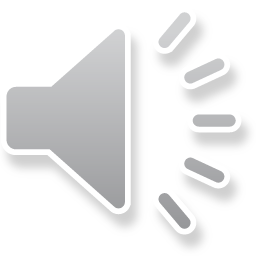 46
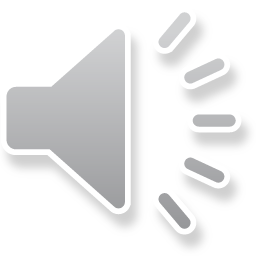 45
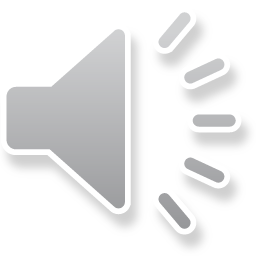 44
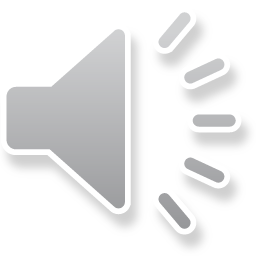 43
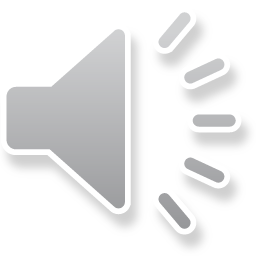 42
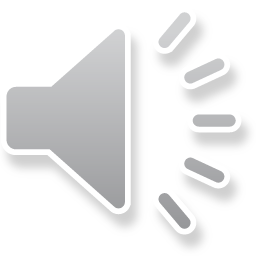 41
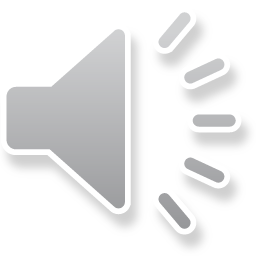 40
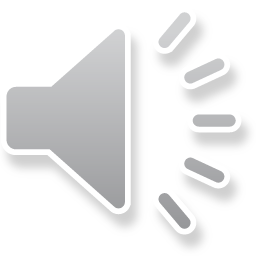 39
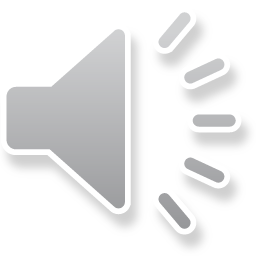 38
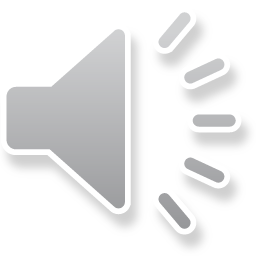 37
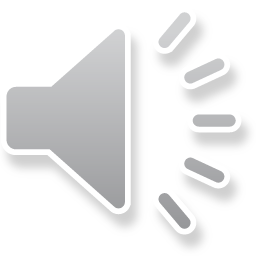 36
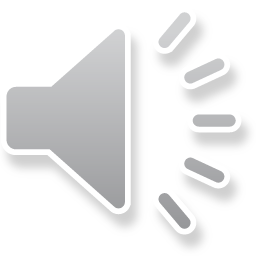 35
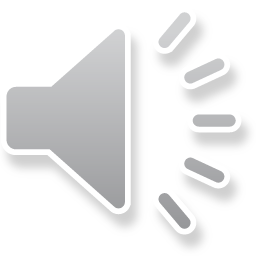 34
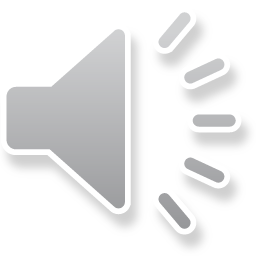 33
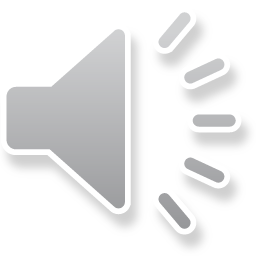 32
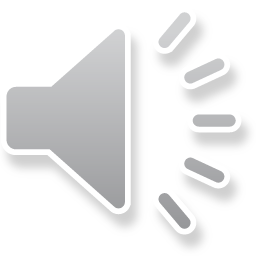 31
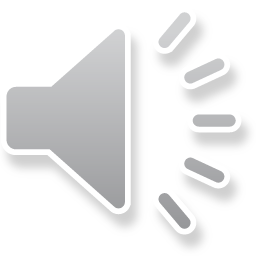 30
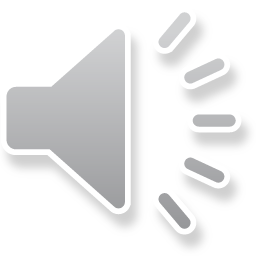 29
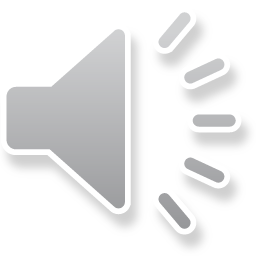 28
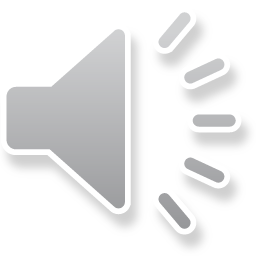 27
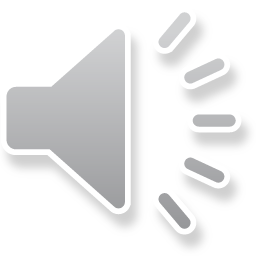 26
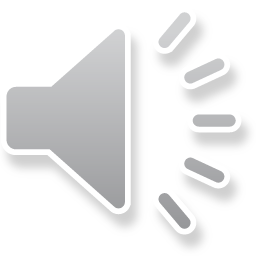 25
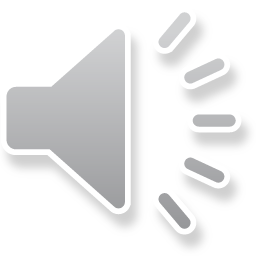 24
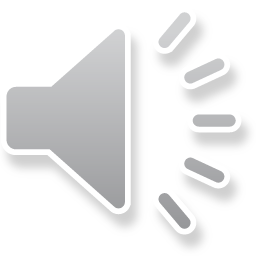 23
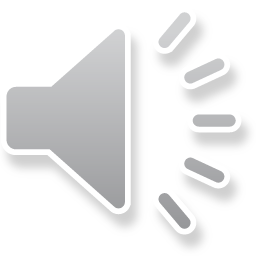 22
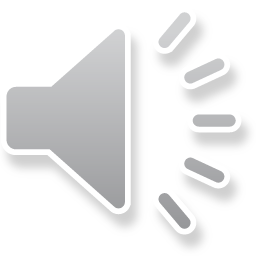 21
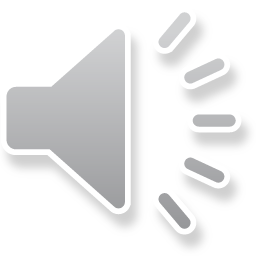 20
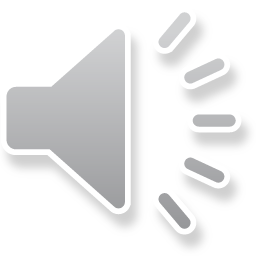 19
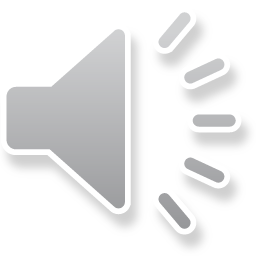 18
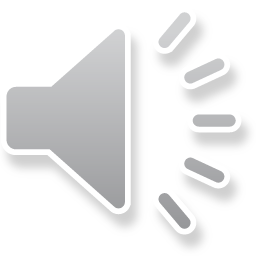 17
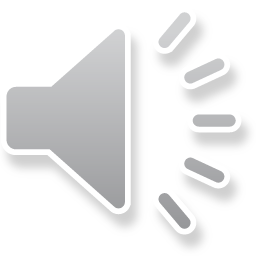 16
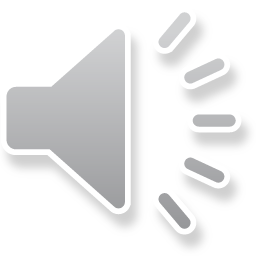 15
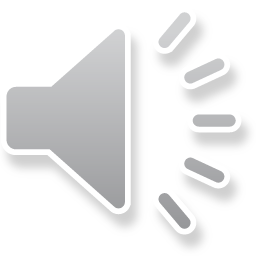 14
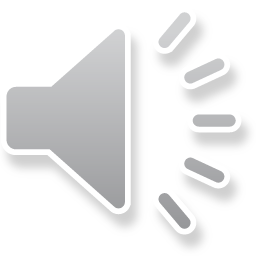 13
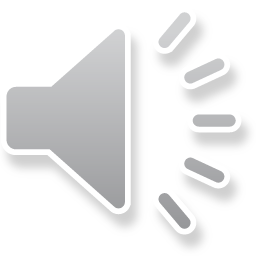 12
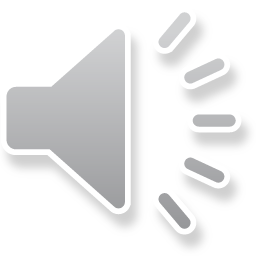 11
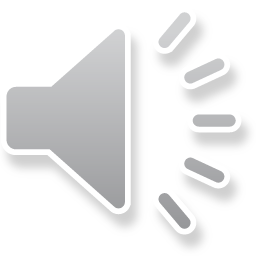 10
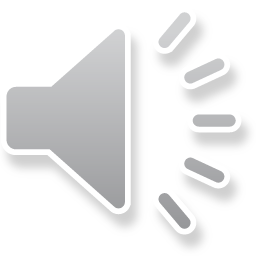 9
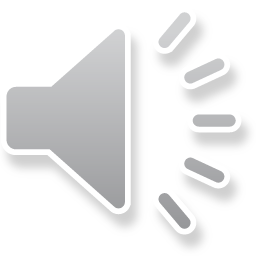 8
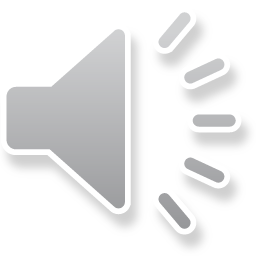 7
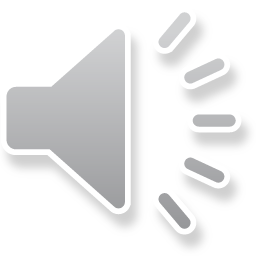 6
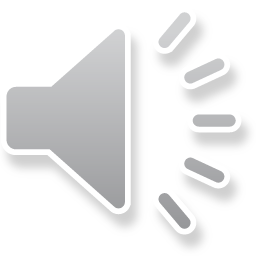 5
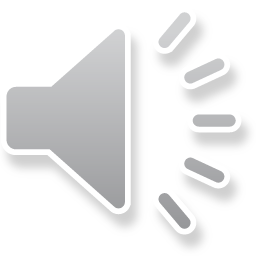 4
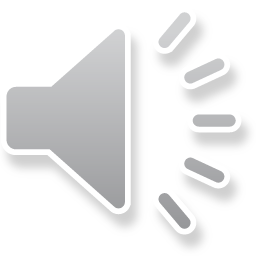 3
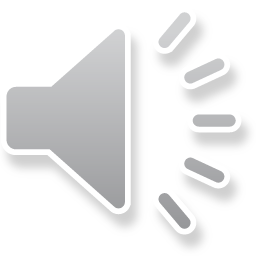 2
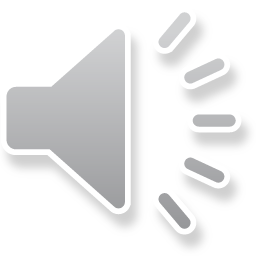 1
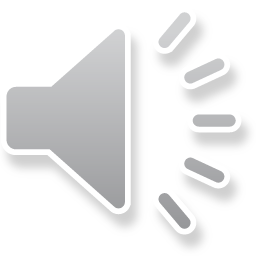 Pointless
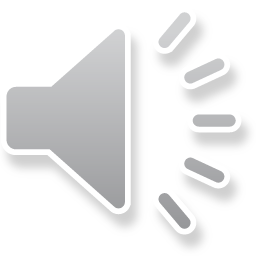 Thank you for playing Pointless Y5 & Y6 Spellings
You may also like to try:
Pointless SPaG
Pointless Maths – bumper edition
Pointless Y3 & Y4 Spellings
Pointless Roman Numerals